PREDSTAVITVENA DELAVNICAJavni razpis za izbor operacij za večjo socialno vključenost pripadnikov ranljivih družbenih skupin na področju kulture v okviru Evropskega socialnega sklada v letih 2021 – 2023 (JR-ESS-2021-2023-socialna vključenost)Ljubljana, 13. 5. 2018
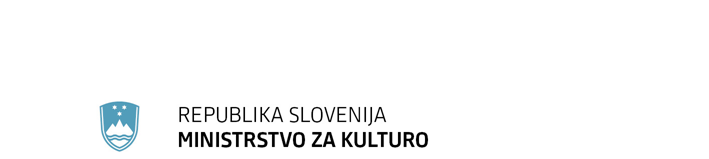 Sofinancerja
Evropska unija iz Evropskega socialnega sklada in Republika Slovenija;
JR se izvaja v okviru Operativnega programa za izvajanje evropske kohezijske politike v obdobju 2014 – 2020; 
prednostna os: 9 Socialna vključenost in zmanjševanje tveganja revščine; 
prednostna naložba: 9.1 Aktivno vključevanje, tudi za spodbujanje enakih možnosti in aktivne udeležbe, ter povečanje zaposljivosti; 
specifični cilj: 9.1.3 Preprečevanje zdrsa v revščino oziroma socialno izključenost in zmanjševanje neenakosti v zdravju.
Namen javnega razpisa
=  sofinanciranje operacij*, na področju kulture (kulturnega in kreativnega sektorja) v podporo zagotavljanju večjih zaposlitvenih možnosti na trgu dela, dvigu ravni usposobljenosti, kulturne ustvarjalnosti in kreativnosti ter krepitvi samozavesti in socialne vključenosti v širše družbeno okolje pripadnikov ranljivih skupin.


*operacija = projekt
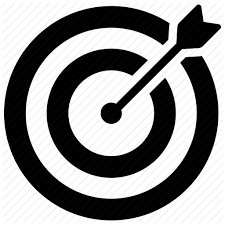 Ciljne skupine:
Pripadniki ranljivih družbenih skupin: 
manjšinske etnične skupnosti (pripadniki italijanske in madžarske narodne skupnosti, romske skupnosti, narodnih skupnosti, opredeljenih v Deklaraciji Republike Slovenije o položaju narodnih skupnosti pripadnikov narodov nekdanje SFRJ v Republiki Sloveniji, nemško govoreče etnične skupine v Sloveniji, različnih manjšinskih etničnih skupnosti ter priseljencev); in

invalidi.
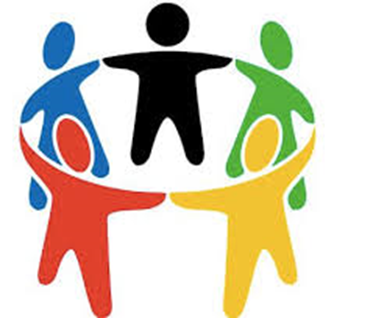 Upravičene dejavnosti:
usposabljanja za krepitev zaposljivosti in socialne vključenosti pripadnikov ranljivih skupin na področju kulture; in

zaposlitev enega pripadnika ranljive skupine kot koordinatorja operacije (upravičena ena zaposlitev pri prijavitelju, za polni delovni čas, za najmanj 16 mesecev).
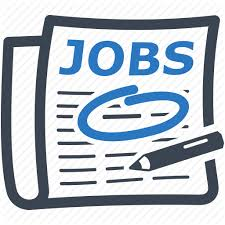 Druga določila za pripravo vloge:
usposabljanja morajo biti sestavljena iz najmanj enega in največ pet sklopov, posamezni sklop pa mora obsegati najmanj 40 ur;
udeleženci usposabljanj so osebe iz ranljive ciljne skupine, ki so ob vstopu v usposabljanje dopolnile 15 let in so prisotne najmanj 40 ur;
po zaključku usposabljanj je zaželena predstavitev rezultatov operacije za širšo javnost.
Pogoji za prijavitelje (1)(statusni)
so organizacije s sedežem v Republiki Sloveniji;

so nepridobitne pravne osebe zasebnega prava, ki so ustanovljene kot društvo, zveza društev, zasebni zavod, ustanova ali druge nevladne organizacije;
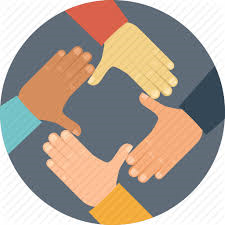 Pogoji za prijavitelje (2)(področje delovanja)
imajo v ustanovnem aktu ali drugem ustreznem pravnem aktu opredeljeno delovanje na področju kulturno-umetniške dejavnosti in delovanje na področju ene izmed ranljivih skupin (po tem javnem razpisu);
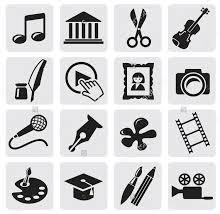 Pogoji za prijavitelje (3)(vezano na vlogo)
prijavljajo samo eno operacijo;

sedež prijavitelja in izvajanje aktivnosti usposabljanj morata biti v isti kohezijski regiji;
 
prijavljajo aktivnosti operacije, ki se bodo začele izvajati v letu 2021 in se bodo zaključile najkasneje 1. 3. 2023;
 
zaprošajo za sofinanciranje prijavljene operacije najmanj v višini 70.000,00 EUR, največ pa 140.000,00 EUR; 
 
bodo izvedli operacijo za vsaj eno izmed ranljivih skupin (po tem javnem razpisu).
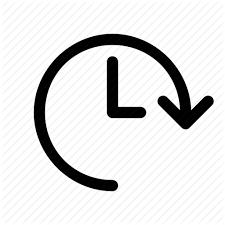 Izločitveni merili
Za uvrstitev v nadaljnje ocenjevanje mora vloga vsebovati:

aktivnosti za večjo socialno vključenost, krepitev usposobljenosti in lažji vstop na trg dela pripadnikov ranljivih skupin na področju kulture (vezano na predmet JR);

novo zaposlitev (vezano na aktivnosti).
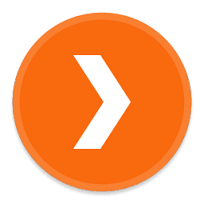 Merila
Ocenjuje se:
Ustreznost operacije (namen in cilji, ciljna skupina, finančna konstrukcija).
Izvedljivost operacije (terminski načrt, aktivnosti, informiranje javnosti).
Usposobljenost prijaviteljev za izvedbo operacije (reference).
Trajnost predvidenih rezultatov (št. udeležencev)
Specifična kriterija.

Max. 100 točk, min. 70 točk za uvrstitev v nadaljnji izbor.
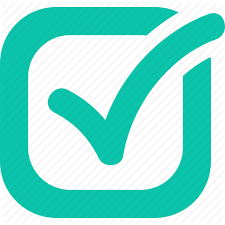 Sredstva
Skupna sredstva javnega razpisa so v višini 1.307.915,90 EUR.
Od tega 671.751,80 EUR za V regijo in 636.164,10 EUR za Z regijo (šteje se sedež prijavitelja in izvajanje aktivnosti usposabljanj). Sredstva niso prenosljiva med kohezijskima regijama.
Sofinanciranje v višini od 70.000 do 140.000 EUR za eno operacijo.
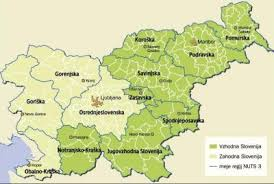 Predplačila
največ v višini 30 % od celotne vrednosti operacije;
možnih več predplačil tekom izvajanja operacije;
sprotno poračunavanje v celoti;
poračunati v obdobju 180 dni od prejema predplačila.
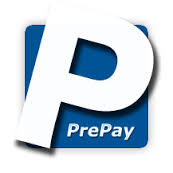 Upravičeni stroški
Standardna lestvica stroškov na enoto v višini 2.000 EUR na mesec (stroški zaposlitve koordinatorja in pomoč pri koordinaciji).
Stroški plač in povračil stroškov v zvezi z delom.
Stroški službenih potovanj.
Stroški storitev zunanjih izvajalcev.
Stroški informiranja in komuniciranja.
Investicije v opremo.
Investicije v neopredmetena sredstva.
Posredni stroški – pavšalno financiranje.


DDV je neupravičen strošek!
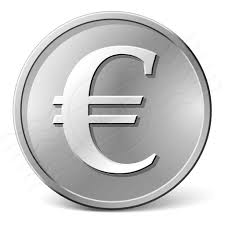 Standardna lestvica stroškov na enoto
Na podlagi Metodologije št. 5440-197/2020/13 z dne 10. 3. 2021 v višini 2.000,00 evrov: 
• za enomesečno zaposlitev pripadnika ranljive skupine kot koordinatorja operacije;
• za enomesečno zaposlitev osebe za pomoč pri koordinaciji operacij (zaposlitev ali prerazporeditev na delo). 
V sklopu standardne lestvice stroškov na enoto se financira:
bruto plača zaposlenega, 
prispevki delodajalca, 
prehrana med delom, 
prevoz na in z dela, 
dodatek za delovno dobo, 
boleznine do 30 dni, in 
regres za letni dopust. 
Morebitni stroški, ki so zakonsko določeni, predhodni zdravniški pregled pred zaposlitvijo in odpravnina v primeru prenehanja pogodbe o zaposlitvi za določen čas se uveljavljajo na podlagi povračila dejansko nastalih in plačanih upravičenih stroškov. 
Preostale morebitne stroške do pokritja celotnih stroškov zaposlitve krije upravičenec. 
Upravičenec lahko uveljavlja standardno lestvico stroškov na enoto za enomesečno zaposlitev na operaciji za vsakega zaposlenega za največ 16 mesecev.
Omejitve stroškov
*  Med neposredno upravičene stroške štejejo stroški pod šiframi: 8.2, 3.1, 3.2, 5 in 7
Popolnost vloge
Popolno izpolnjen, podpisan, žigosan (v primeru, da prijavitelj posluje z žigom):
Prijavni obrazec z izjavami.
Finančni načrt operacije.

Za hitrejšo obravnavo vloge priložiti fotokopijo overjenega ustanovnega akta prijavitelja.

E-nosilec (npr. CD) s točkama 1. in 2.

Pooblastilo v primeru, da je podpisnik prijavnih obrazcev pooblaščena oseba.
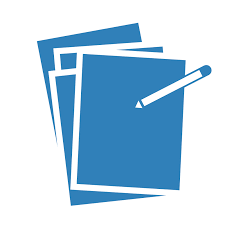 Oddaja vloge
Rok za oddajo vlog: 7. 6. 2021.
Priporočena pošiljka.
Vsebina: 1 izvod predpisanih dokumentov + 1 e-nosilec.
Oznaka na sprednji strani:
“NE ODPIRAJ – PRIJAVA NA JR-ESS-2021-2023-SOCIALNA VKLJUČENOST“
Naslov prijavitelja 
Naslovnik:
Ministrstvo za kulturo
Maistrova 10
1000 Ljubljana
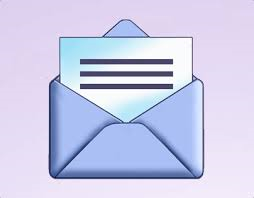 Drugi pomembni datumi
Odpiranje vlog: 11. 6. 2021.
Poziv k dopolnitvi nepopolnih vlog: najkasneje v 8 dneh od dneva odpiranja vlog (poziv po pošti na naslov prijavitelja, ki je naveden v prijavnem obrazcu).
Obvestila o rezultatih javnega razpisa: najkasneje v roku 60 dni od odpiranja vlog.
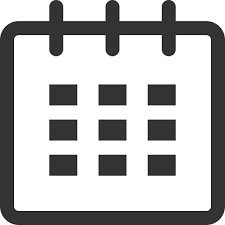 Opozorila!
Zaposlitev koordinatorja mora trajati najmanj 16 mesecev, zaposlitev osebe za pomoč pri koordinaciji pa lahko traja manj kot 16. mesecev. Izplačanih pa je lahko največ 16 mesečnih izplačil za vsakega.
Neupravičeno je sklepanje podjemnih in avtorskih pogodb z zaposlenimi upravičenca ali z osebami, ki pri upravičencu delujejo kot zakoniti zastopnik, člani organov upravljanja ali nadzora. 
Upravičenec bo pri porabi sredstev zavezan h gospodarni rabi sredstev in zbiranju najmanj treh konkurenčnih ponudb v primeru, da bo vrednost naročila brez DDV enaka ali višja od 5.000 evrov.
Stroški so neupravičeni, v kolikor je: 
- zunanji izvajalec povezana družba po pravilih zakona, ki ureja gospodarske družbe; ali 
- zakoniti zastopnik upravičenca, član organa upravljanja ali nadzora ali njegov družinski član:       
- udeležen kot zakoniti zastopnik, član organa upravljanja ali nadzora zunanjega izvajalca, ali
- neposredno ali preko drugih pravnih oseb v več kot petindvajset odstotnem deležu udeležen pri ustanoviteljskih pravicah, upravljanju ali kapitalu zunanjega izvajalca.
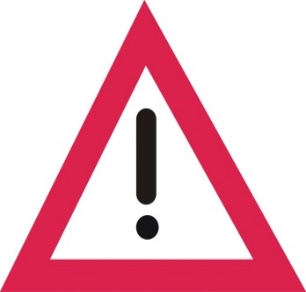 Dodatne informacije o javnem razpisu:Služba za kulturne raznolikosti in človekove pravicemag. Matej Strahovnik: matej.strahovnik@gov.si, 01 369 59 34